ZAGREB
Vlatkica Horvat, OŠ Granešina, Zagreb
KULTURNE ZNAMENITOSTI
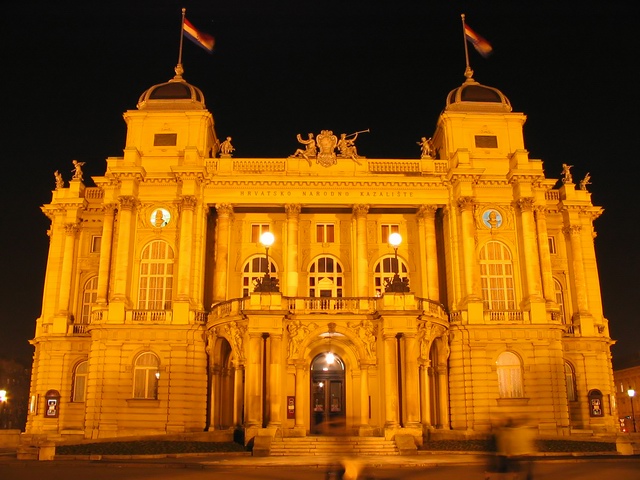 Hrvatsko narodno kazalište
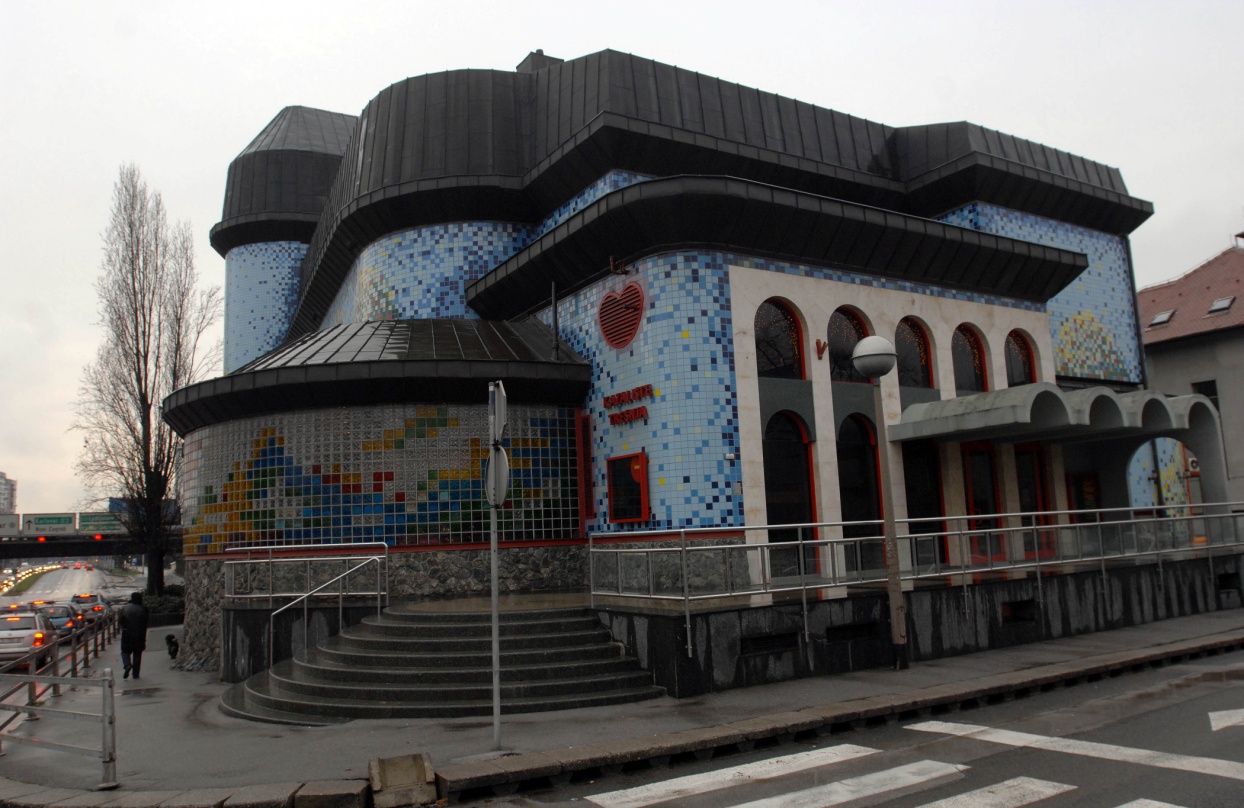 Kazalište Trešnja
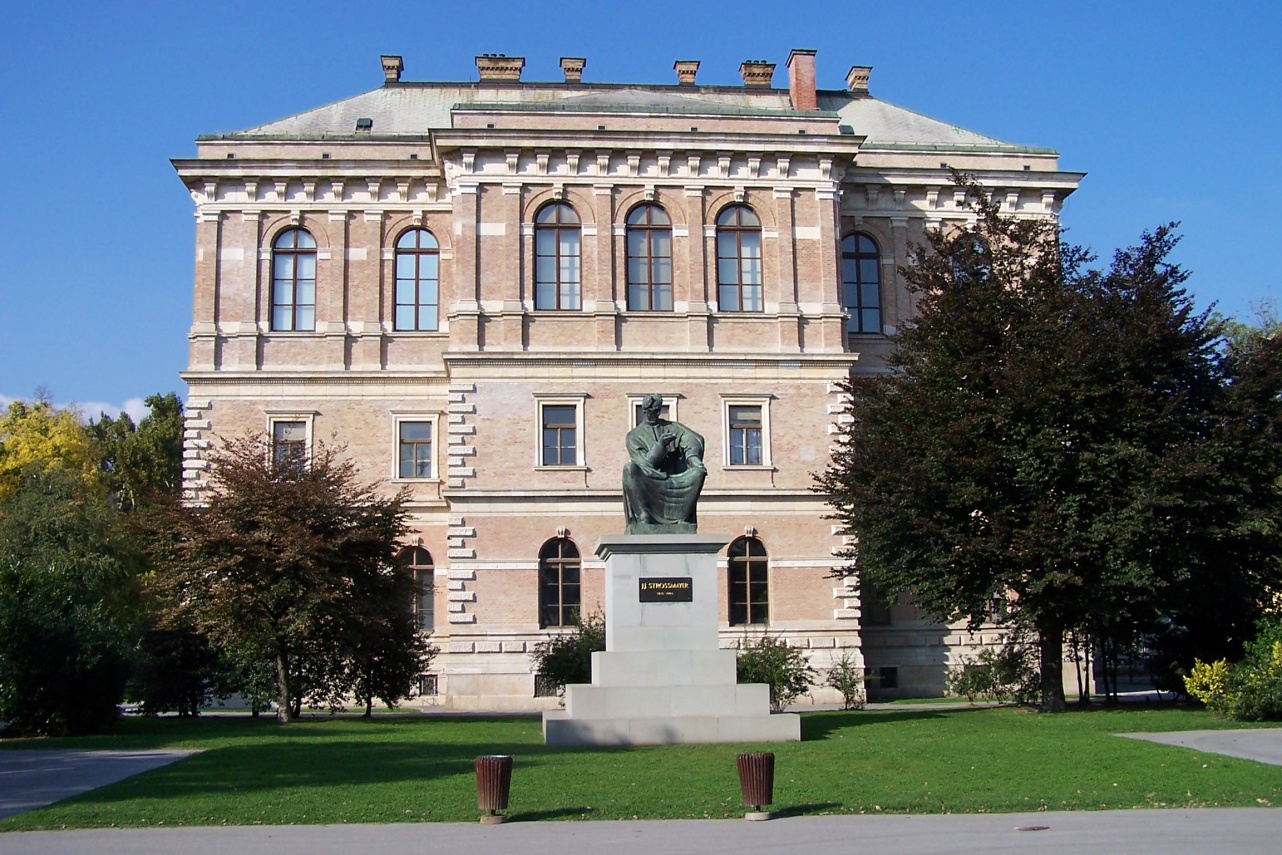 Strossmayerova galerija
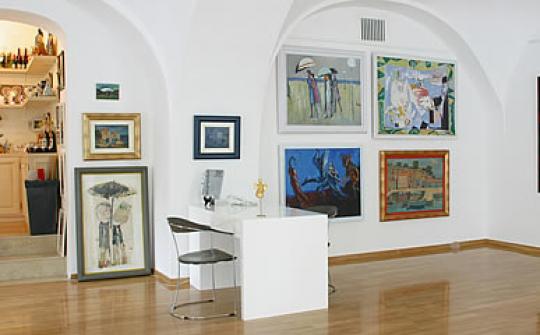 galerija
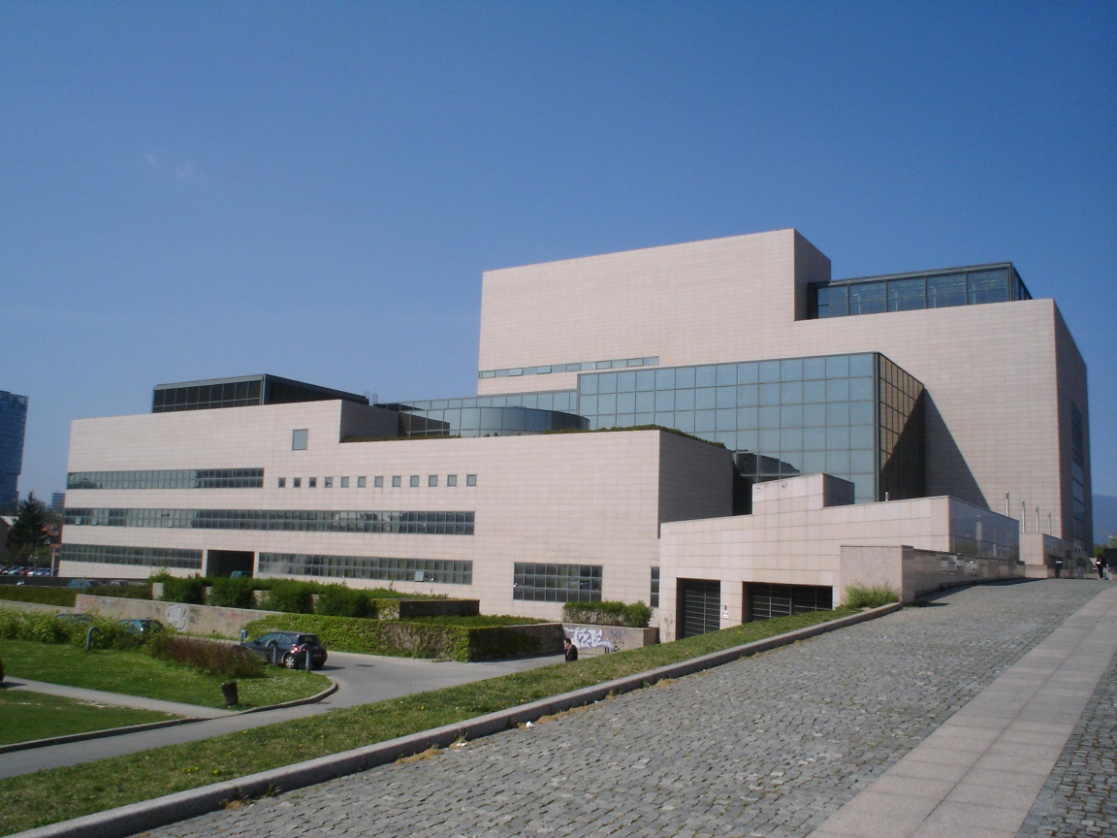 Sveučilišna knjižnica
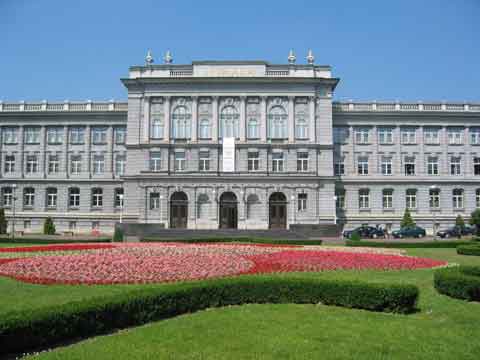 Muzej Mimara
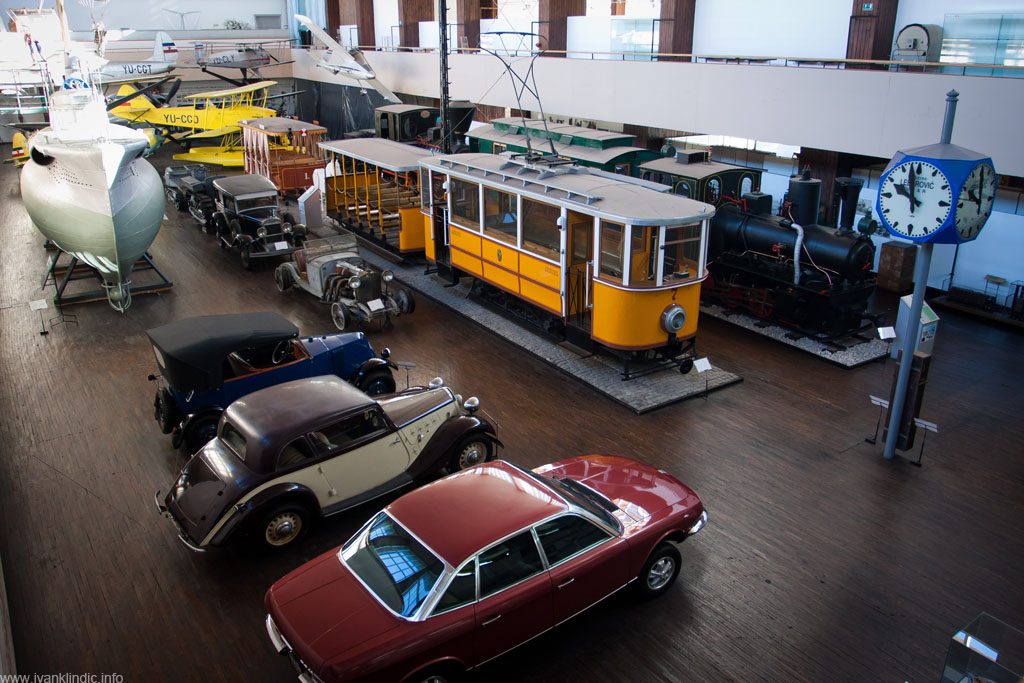 Tehnički muzej
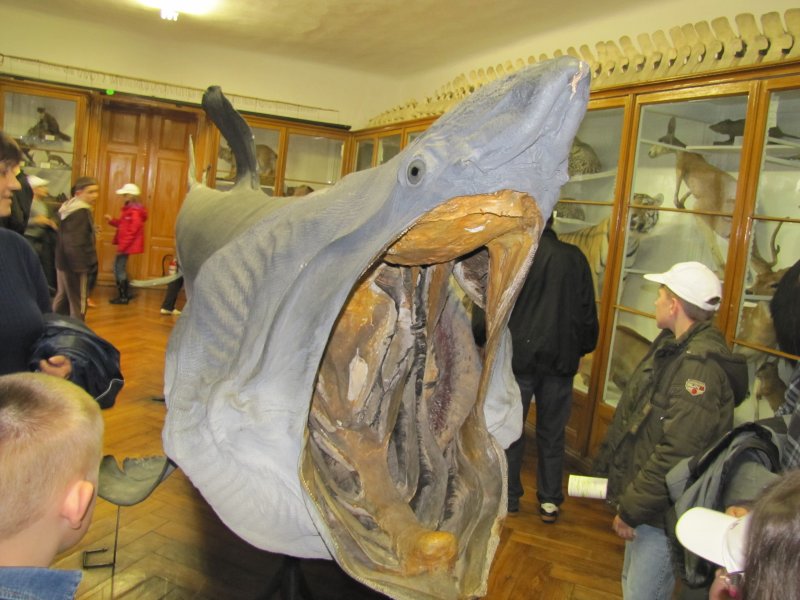 Prirodoslovni muzej
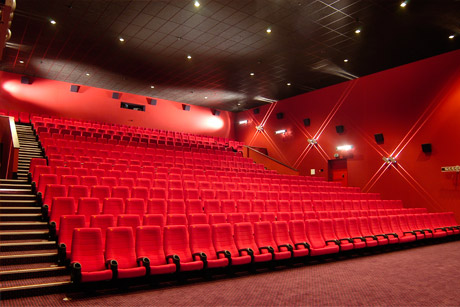 kinodvorana
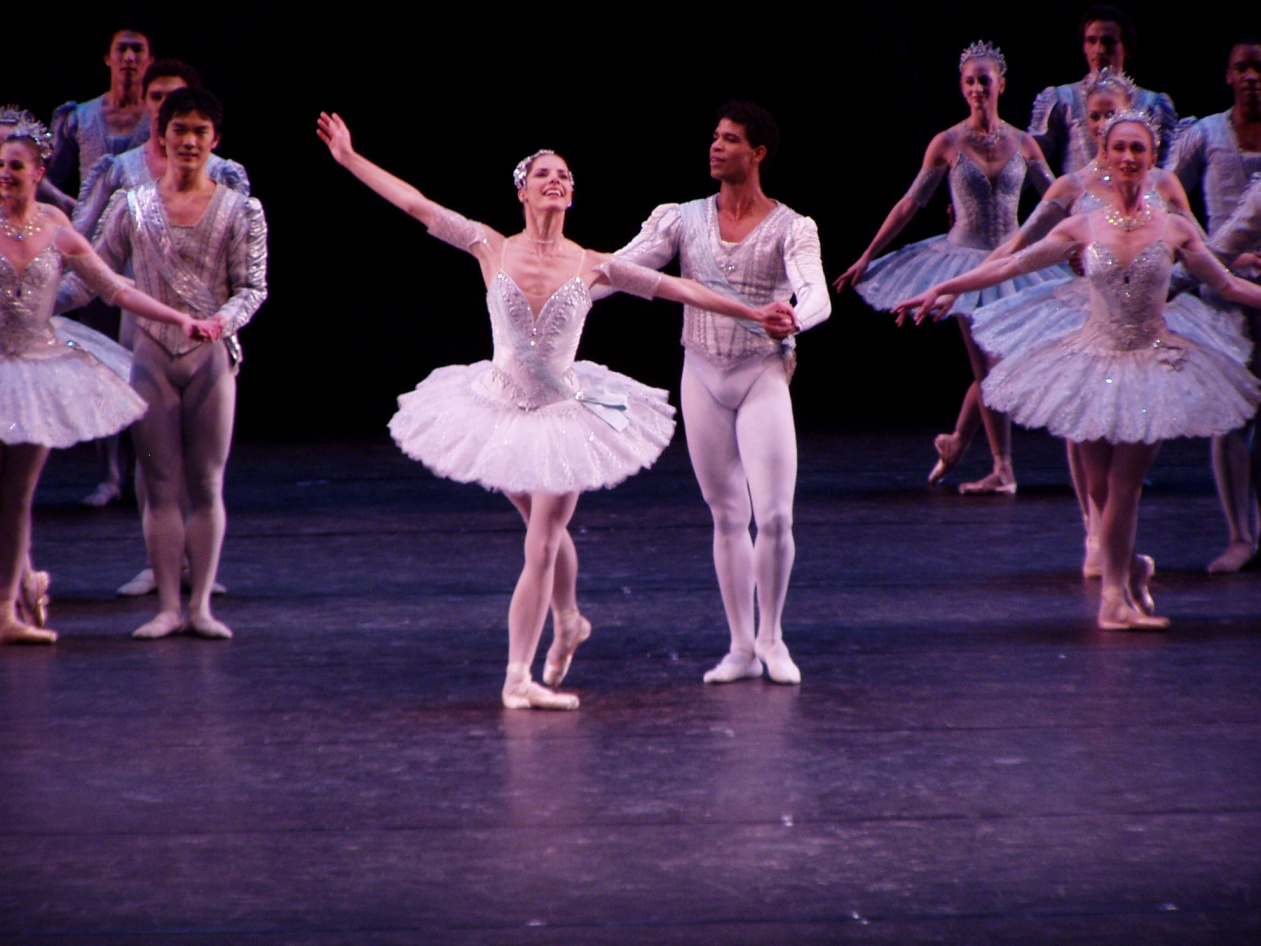 balet
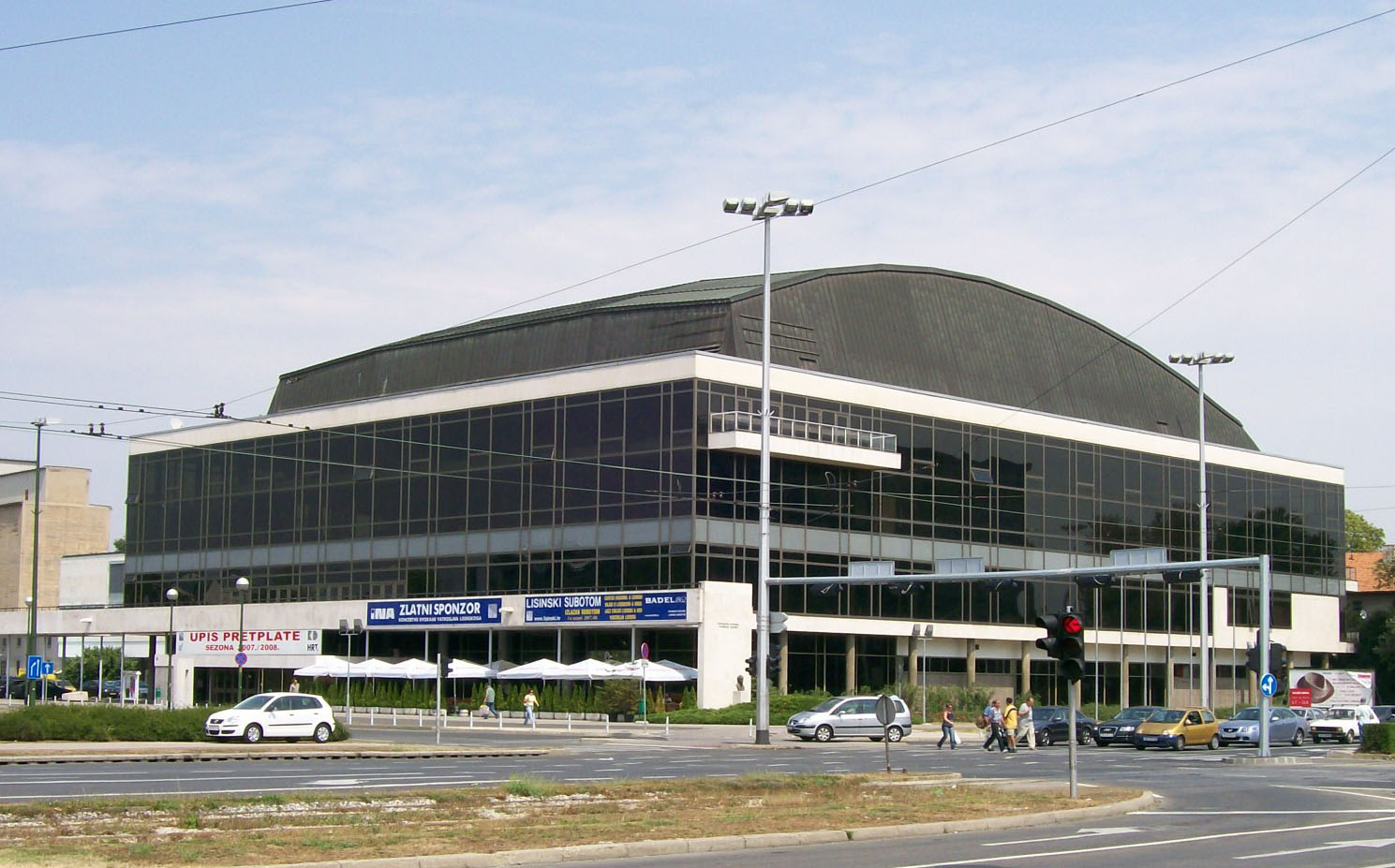 Koncertna dvorana Vatroslav Lisinski
GOSPODARSKE djelatnosti
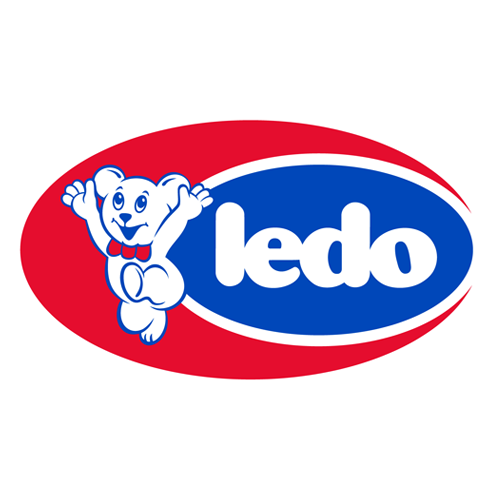 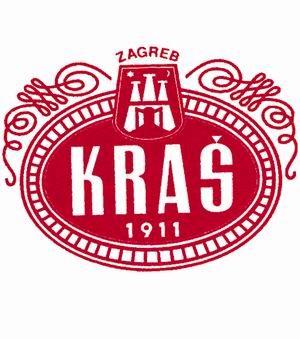 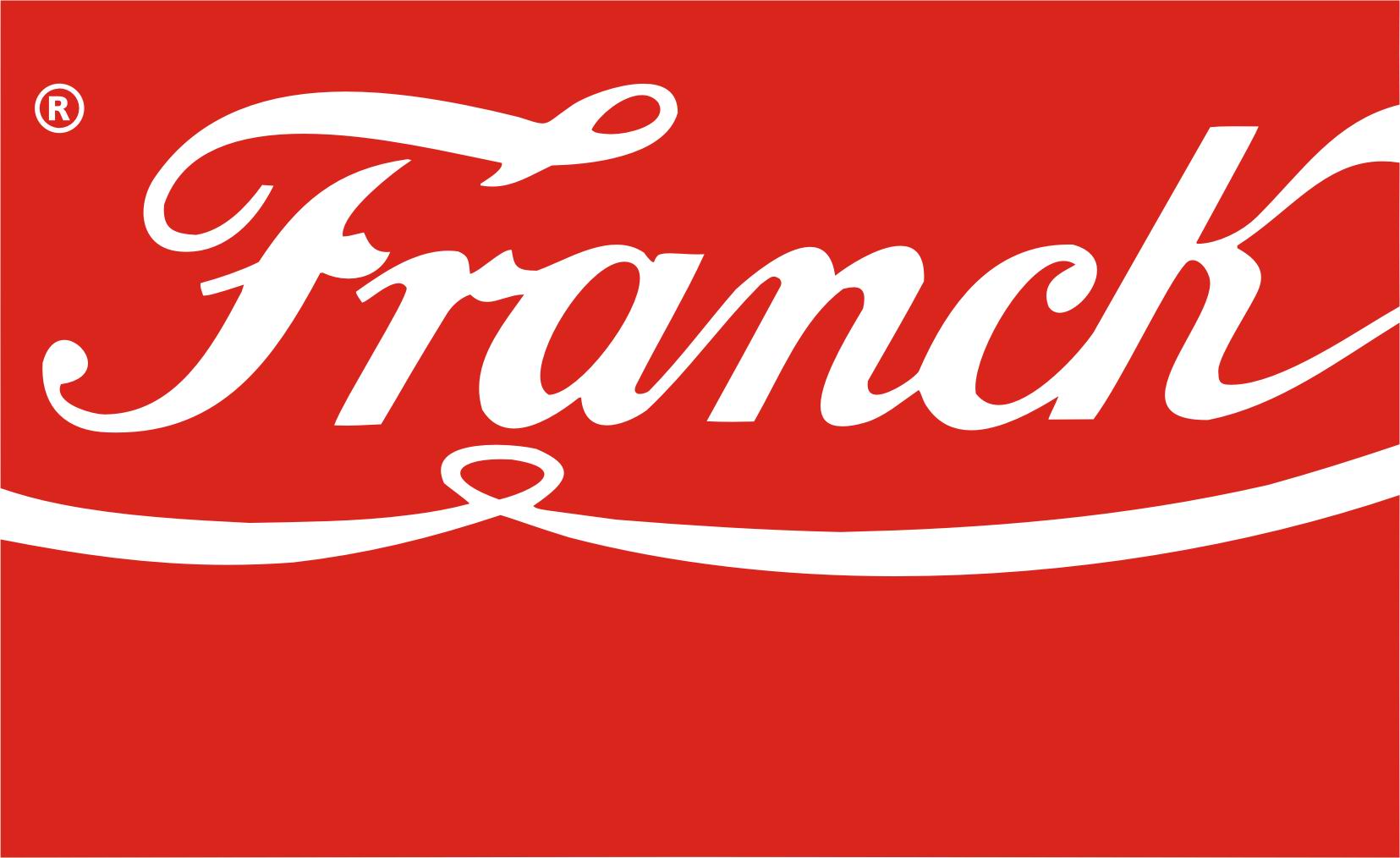 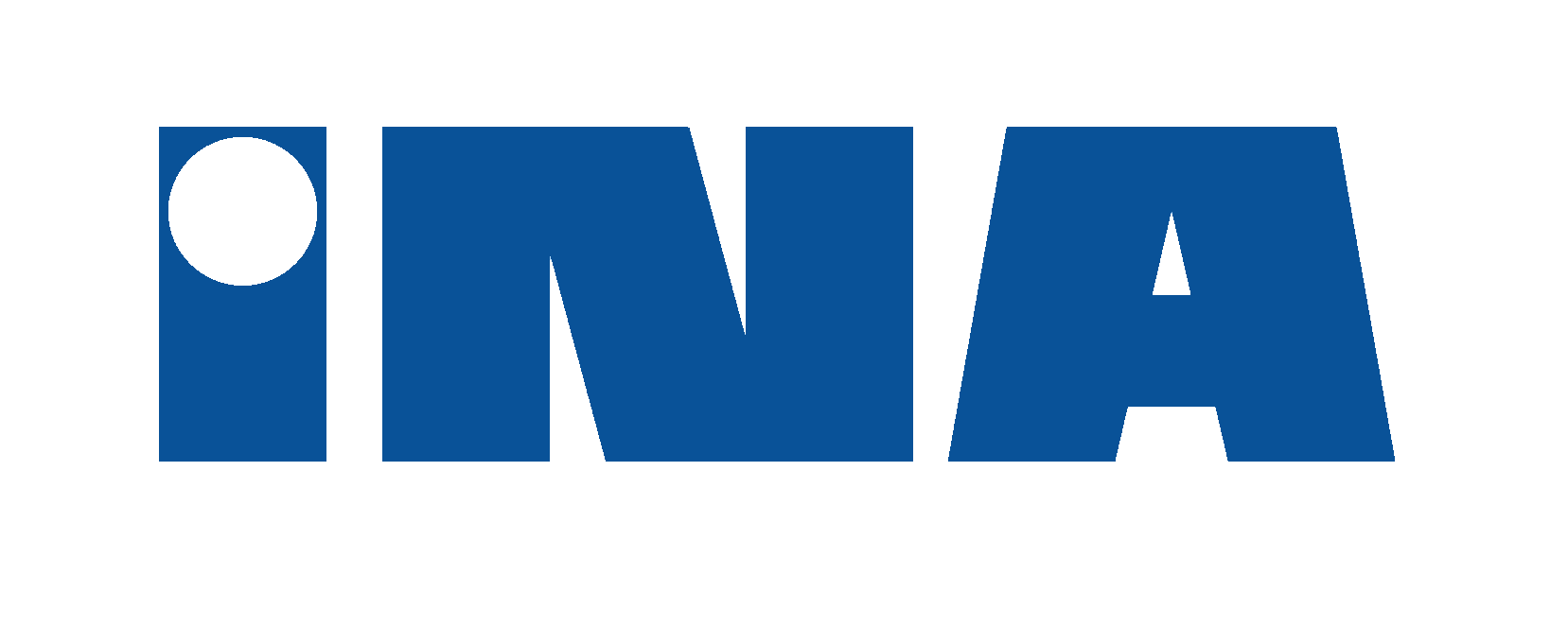 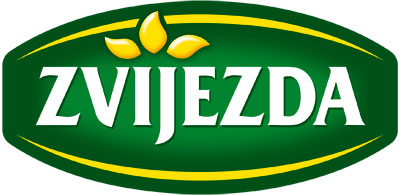 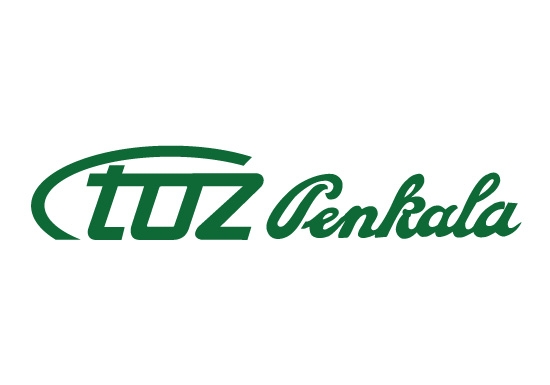 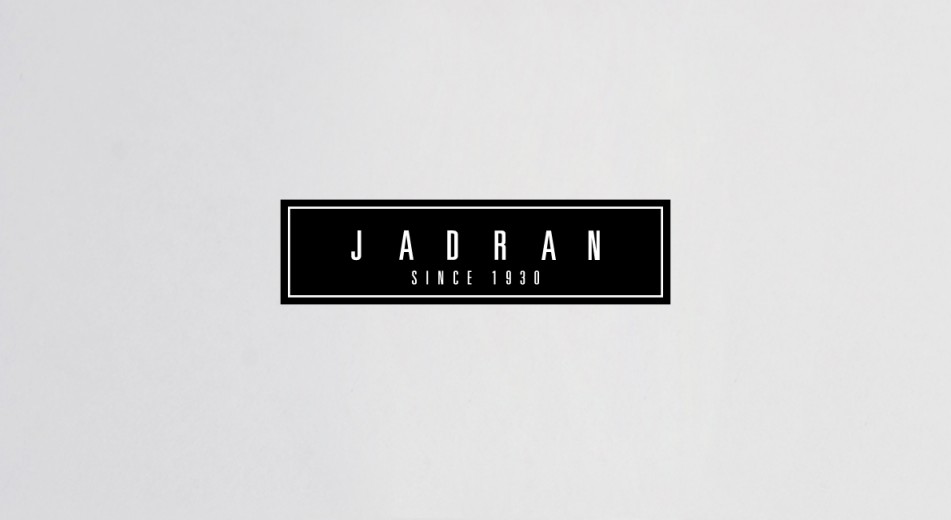 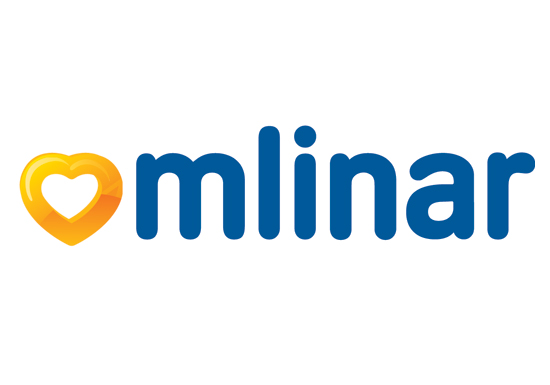 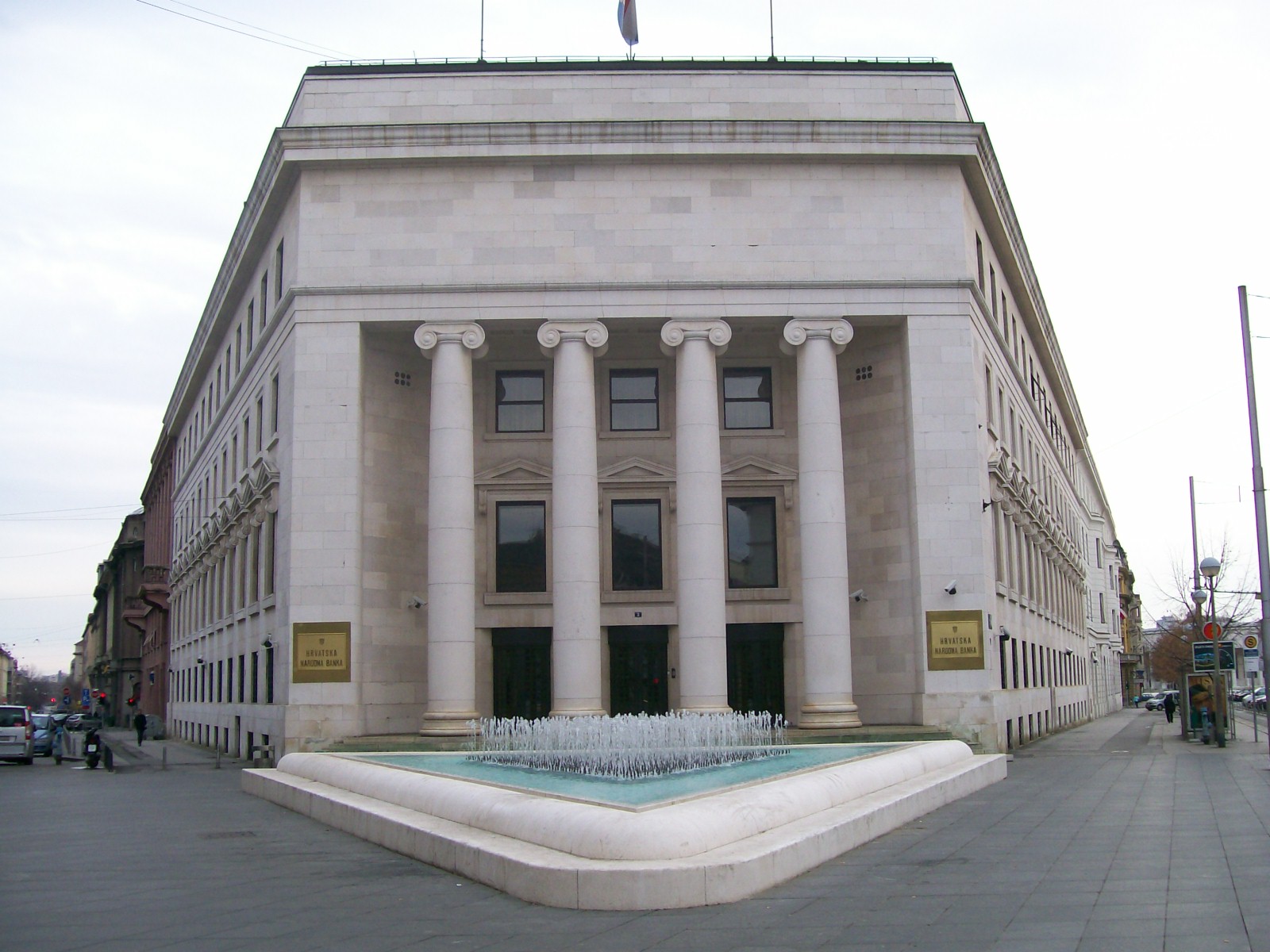 Hrvatska narodna banka
ZNANSTVENO SREDIŠTE
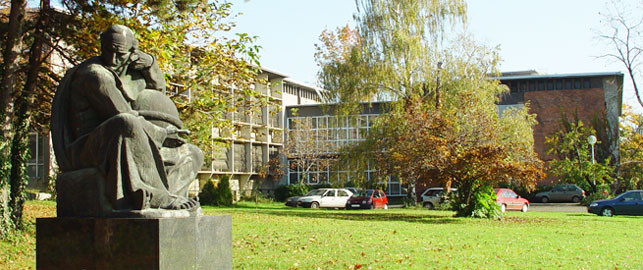 Institut Ruđer Bošković
Hrvatska akademija znanosti i umjetnosti
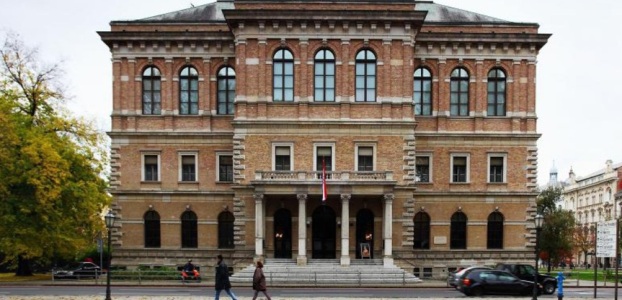 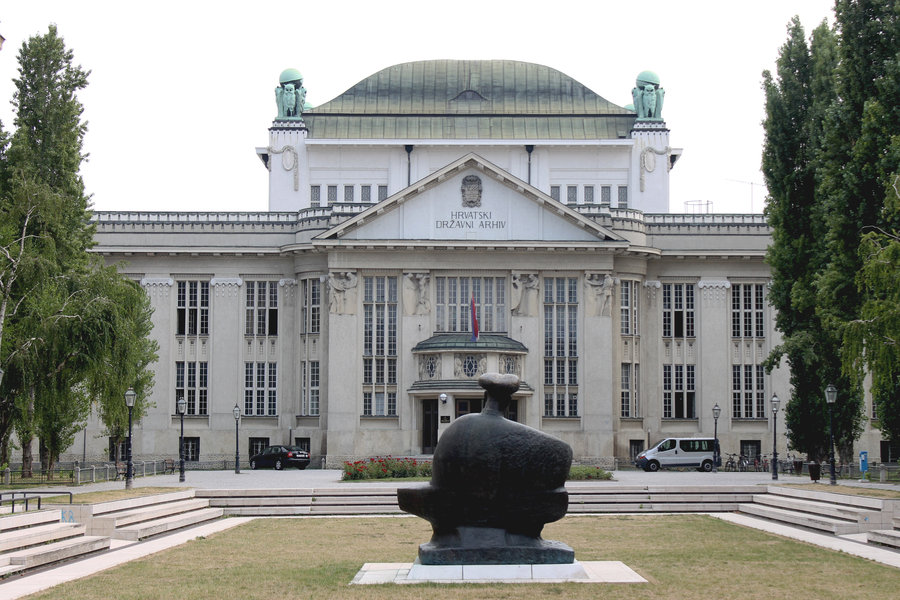 Hrvatski državni arhiv
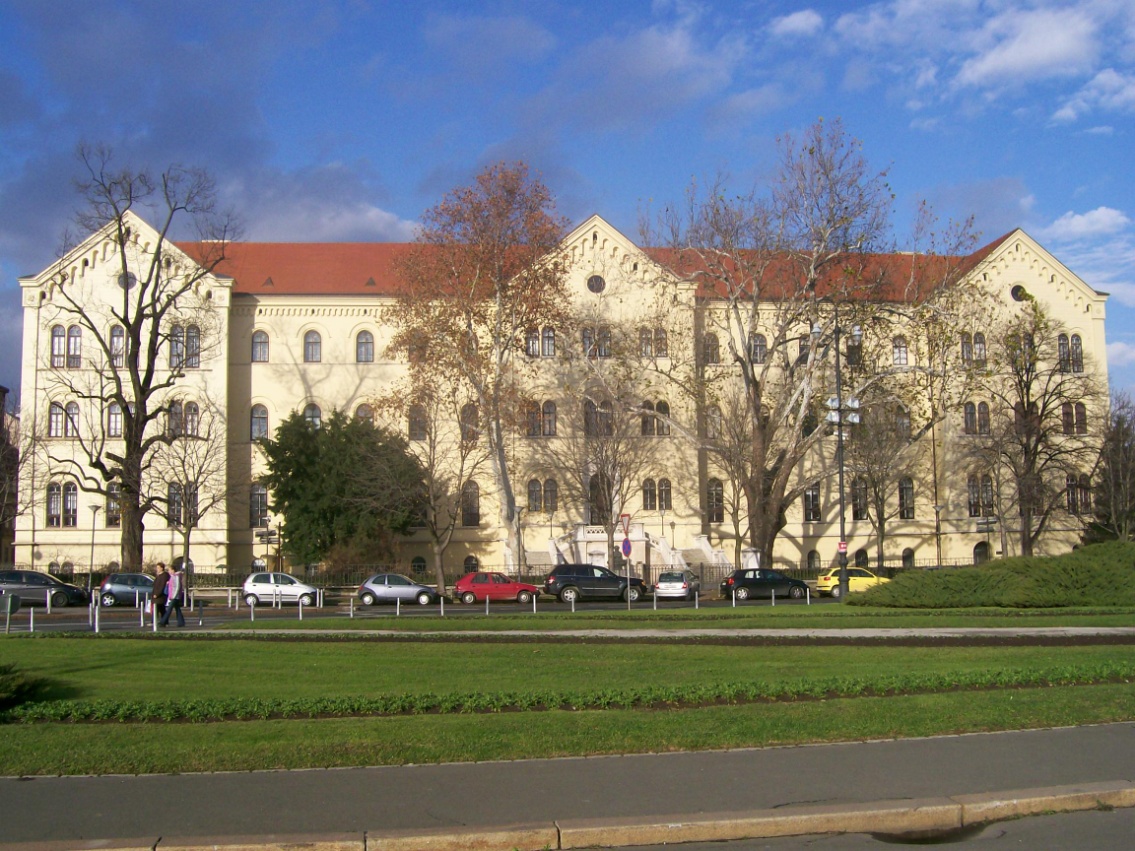 Sveučilište – Pravni fakultet
SPORTSKO SREDIŠTE
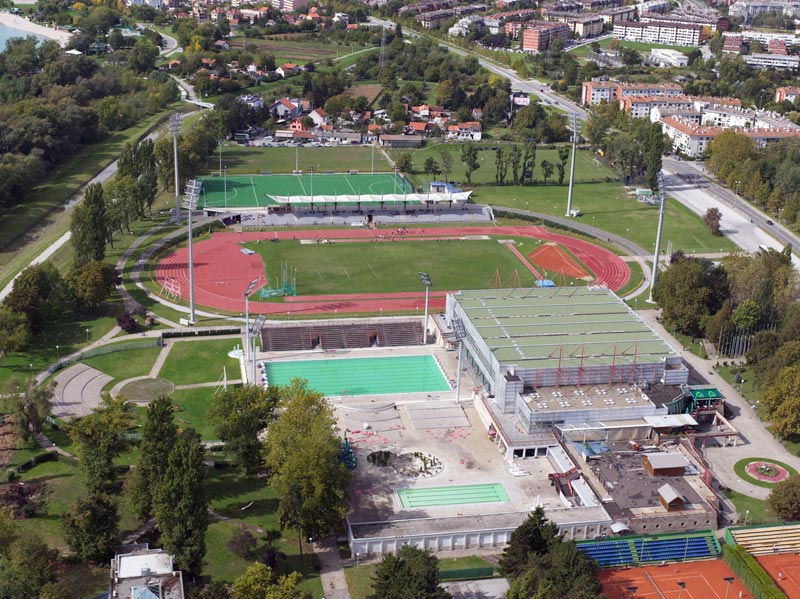 Toranj Cibona
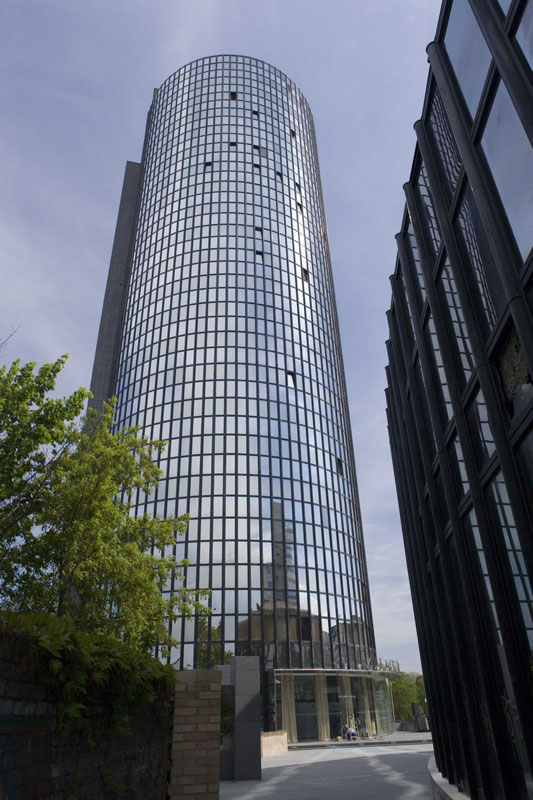 SRC Mladost
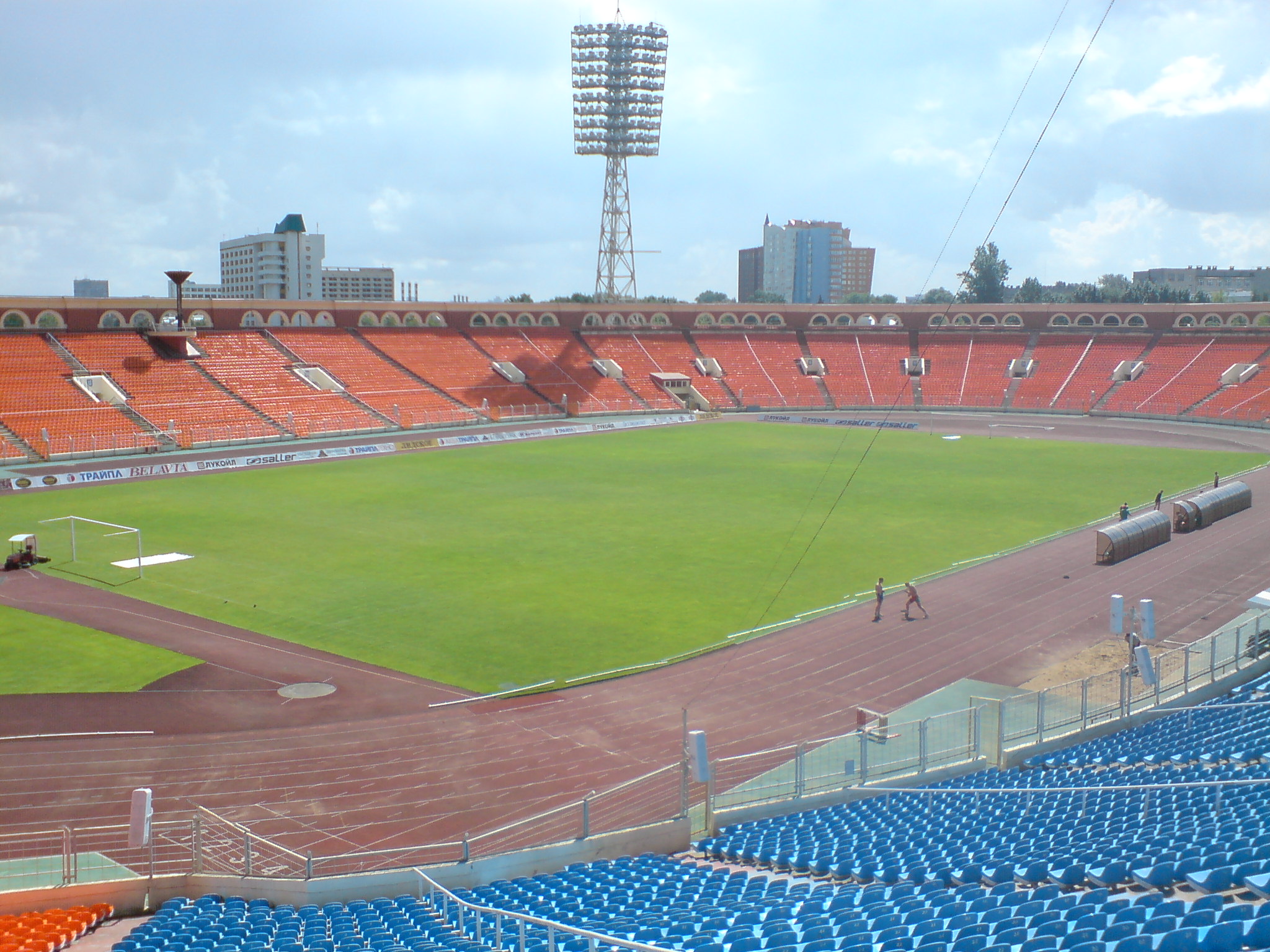 stadion Maksimir
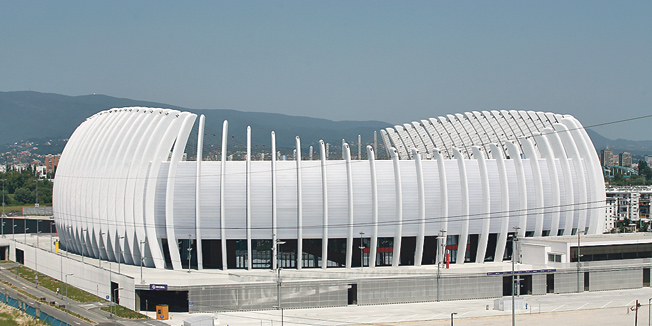 Arena
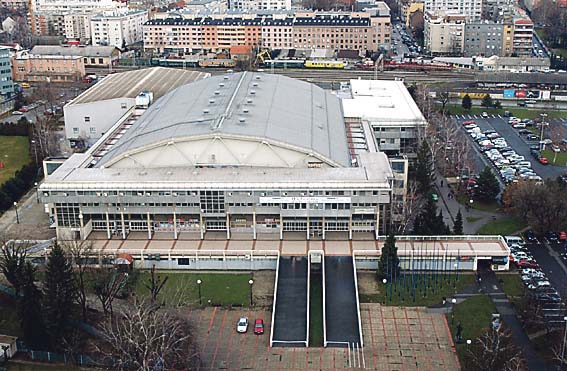 Dom sportova
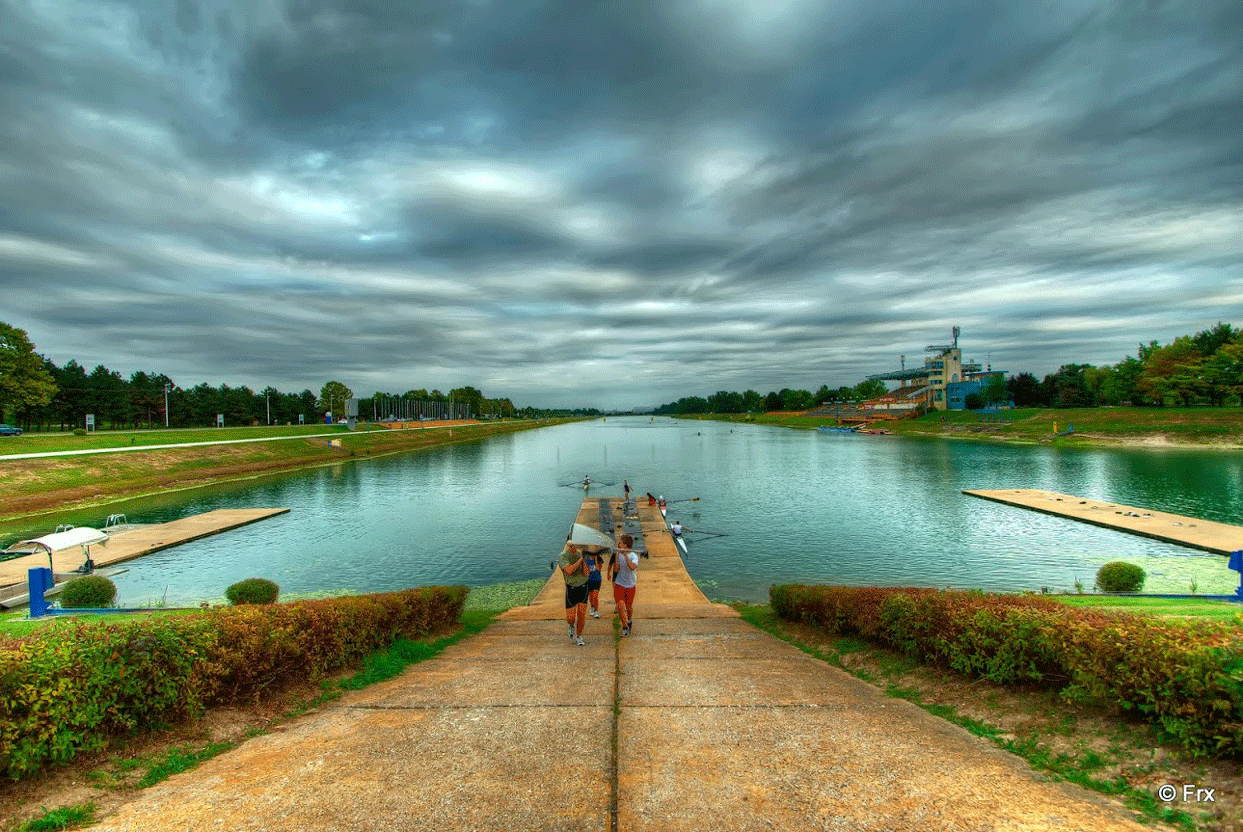 ŠRC Jarun
upravno SREDIŠTE
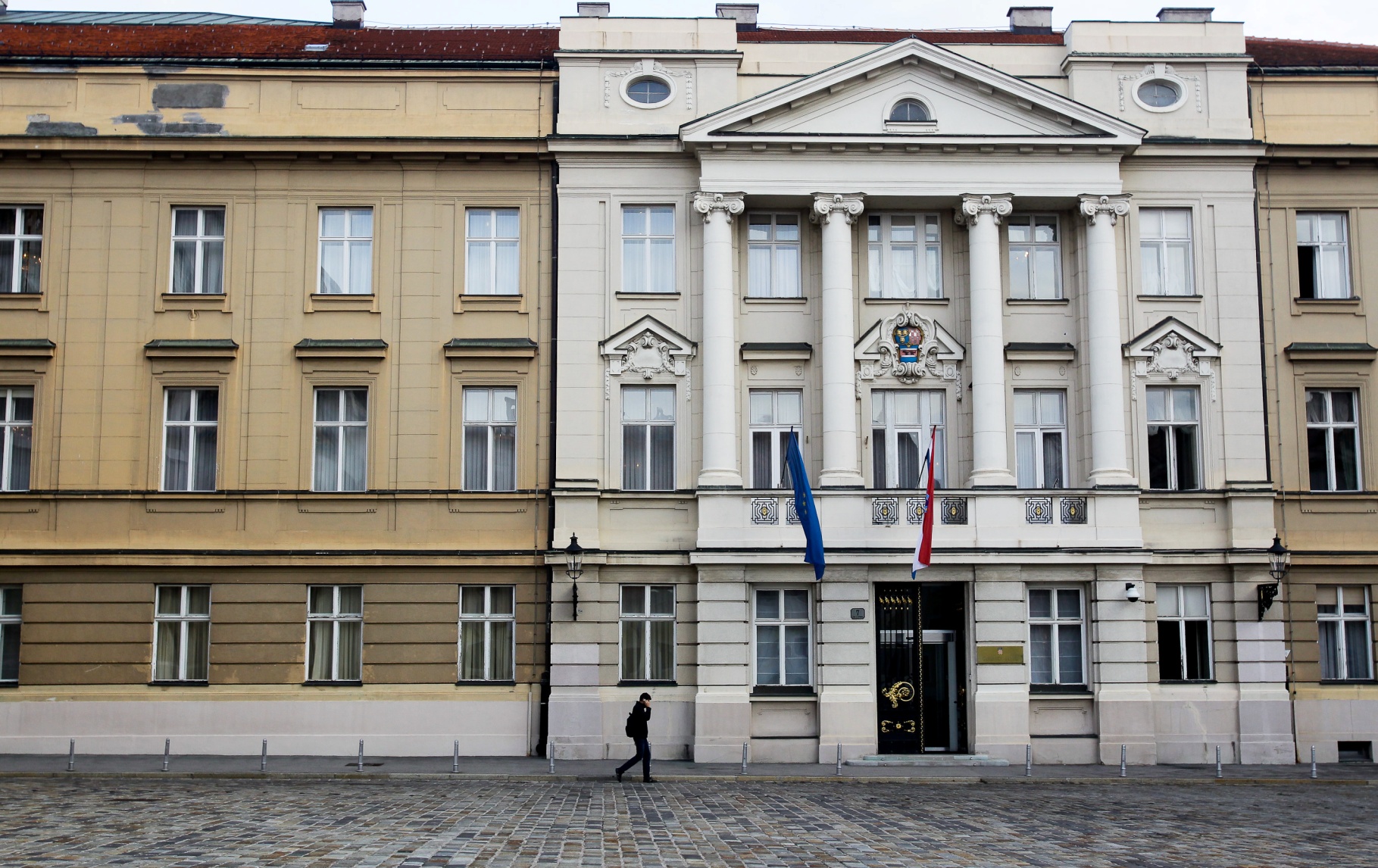 Sabor RH
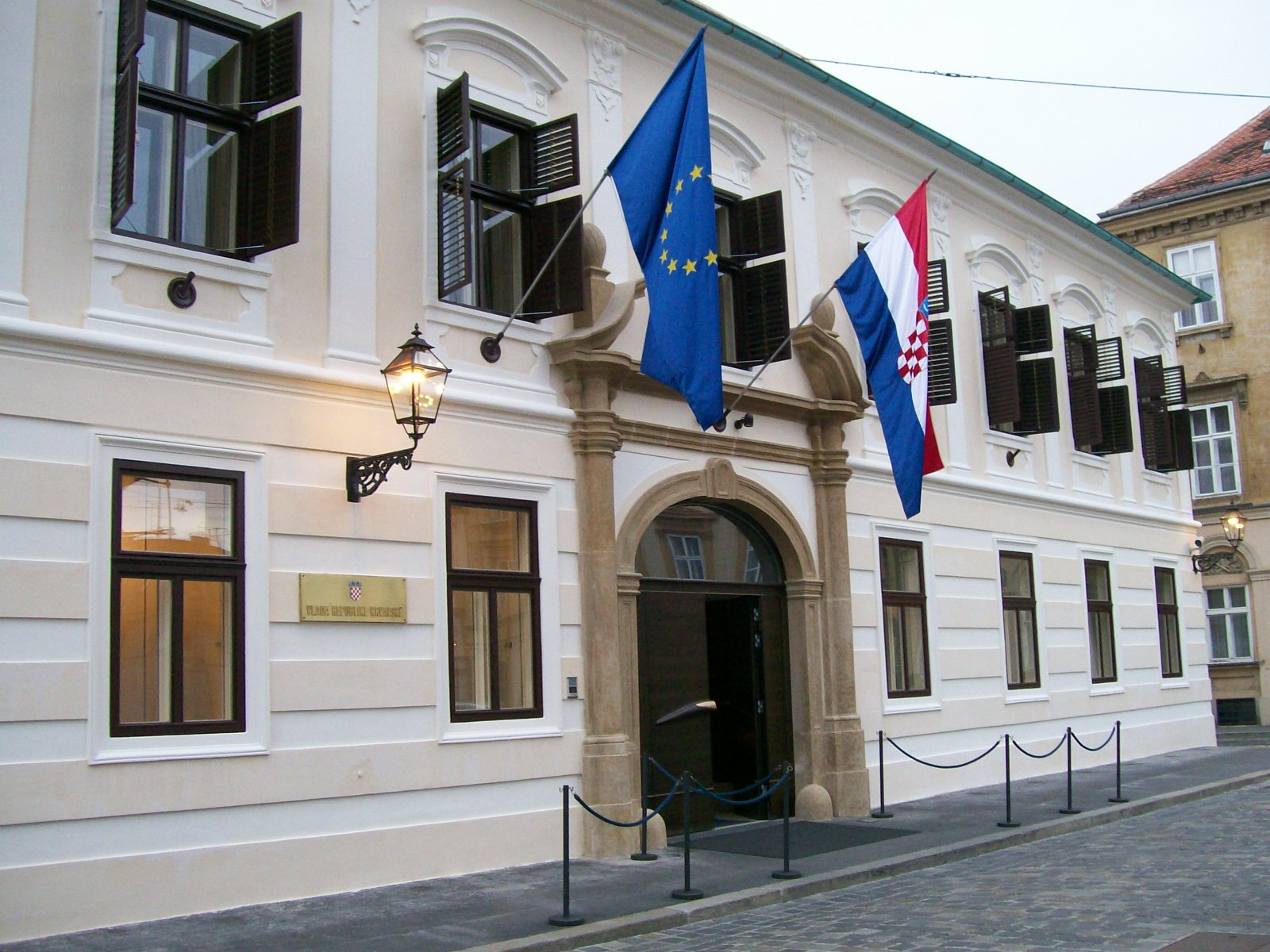 Vlada RH
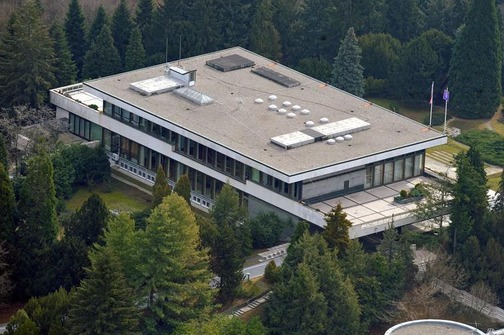 Predsjednik RH